Фотоотчет о празднике 9 мая
Выполнила: воспитатель МАДОУ «Атяшевский
 детский сад №1» Долганова Е.В.
9 мая — День Великой Победы — один из главных праздников нашей страны, всеми любимый, самый трагичный и скорбный, самый трогательный, прекрасный и светлый!День Победы- святой для каждого из нас праздник и мы, обязаны передать память о Победе будущим поколениям. Не забыть нам годы Великой отечественной войны, не легко нам далась победа.
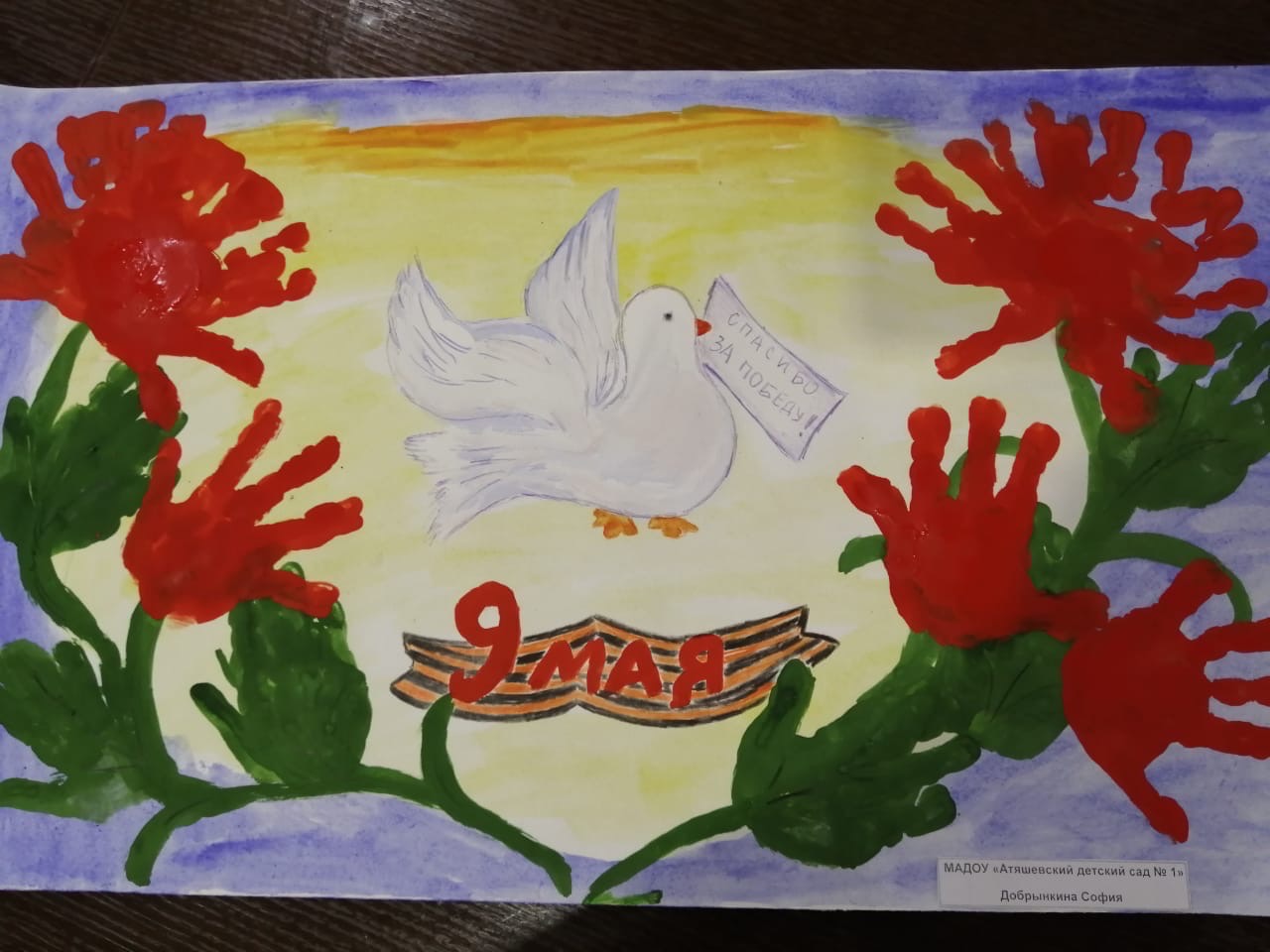 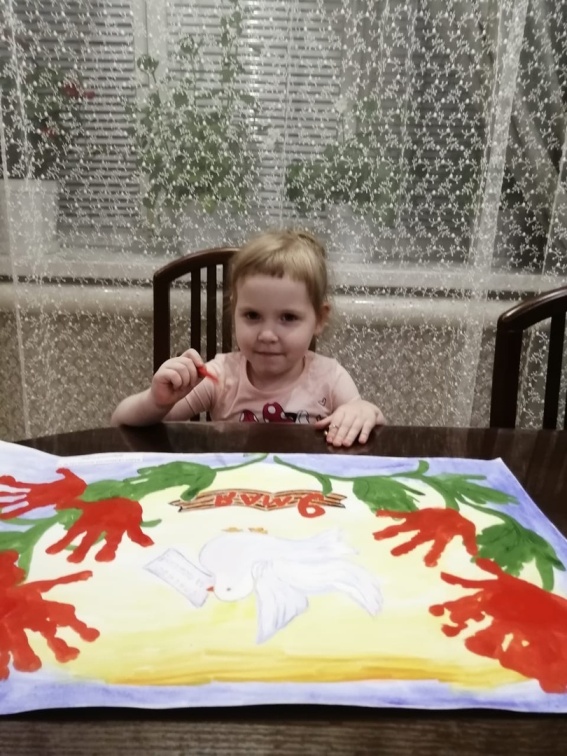 Работа семьи Добрынкиных
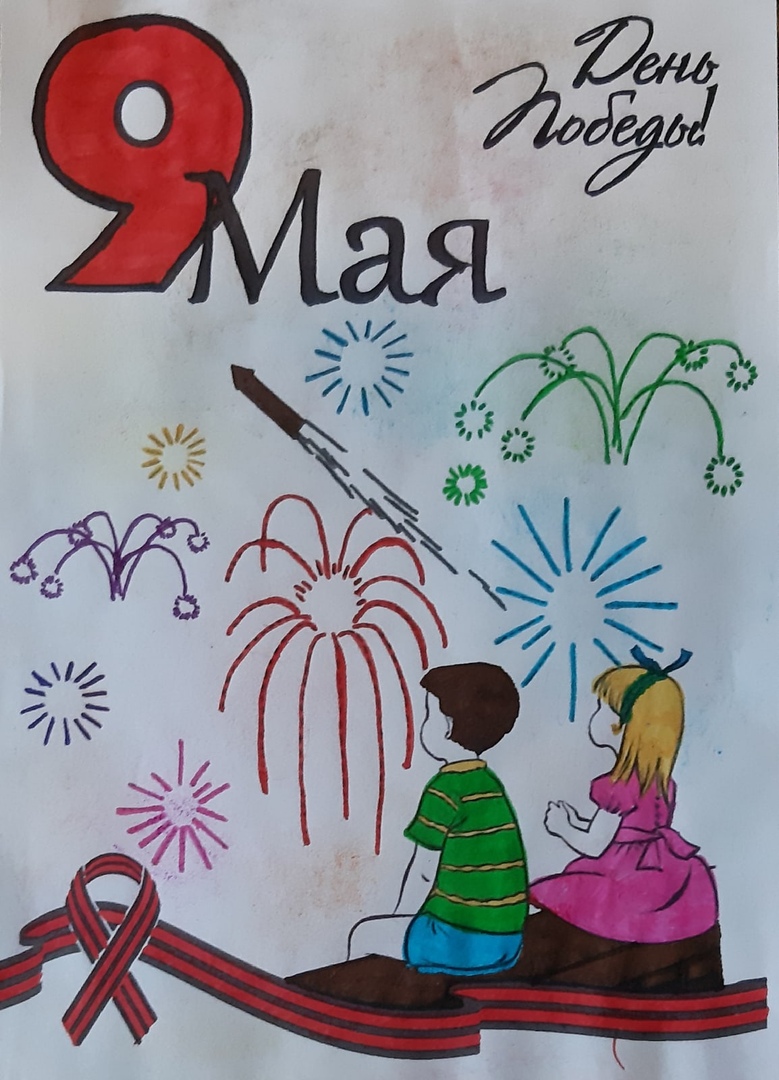 Работа семьи Суродькиных
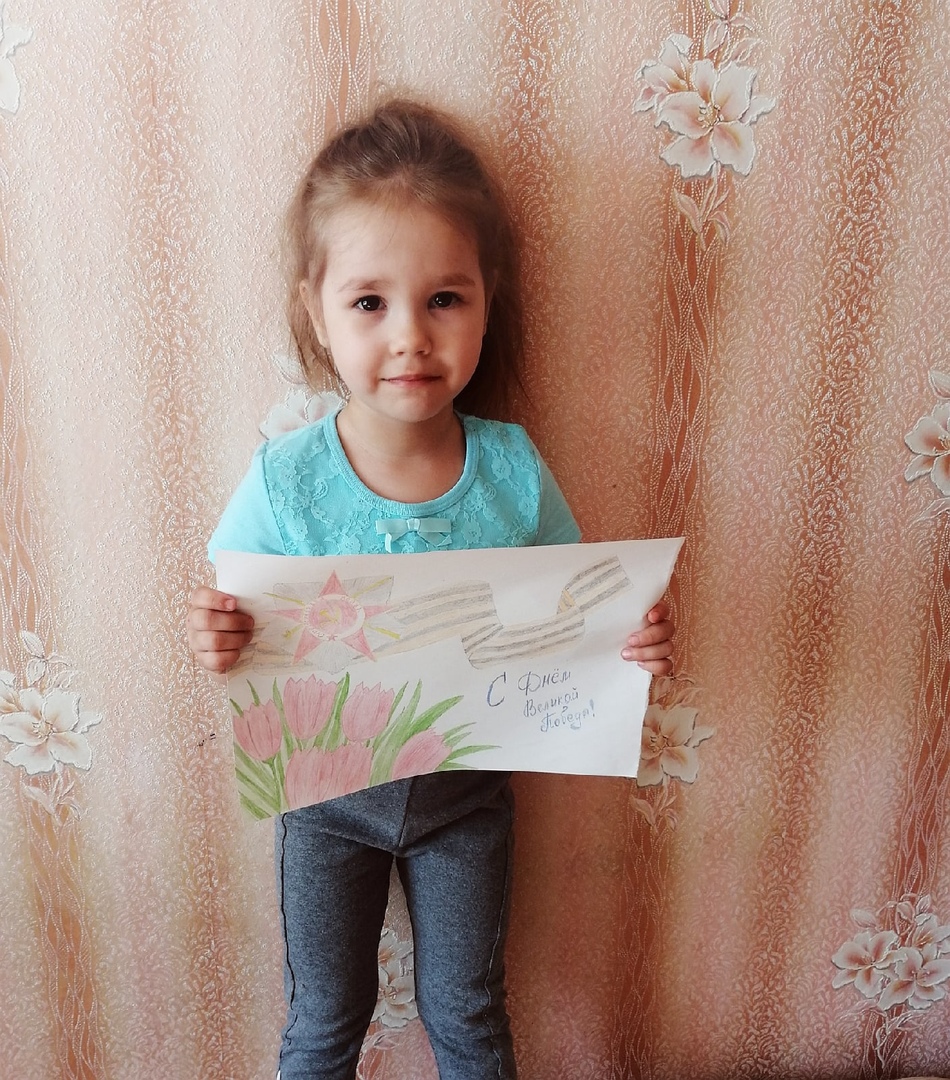 Работа семьи Корнеевых
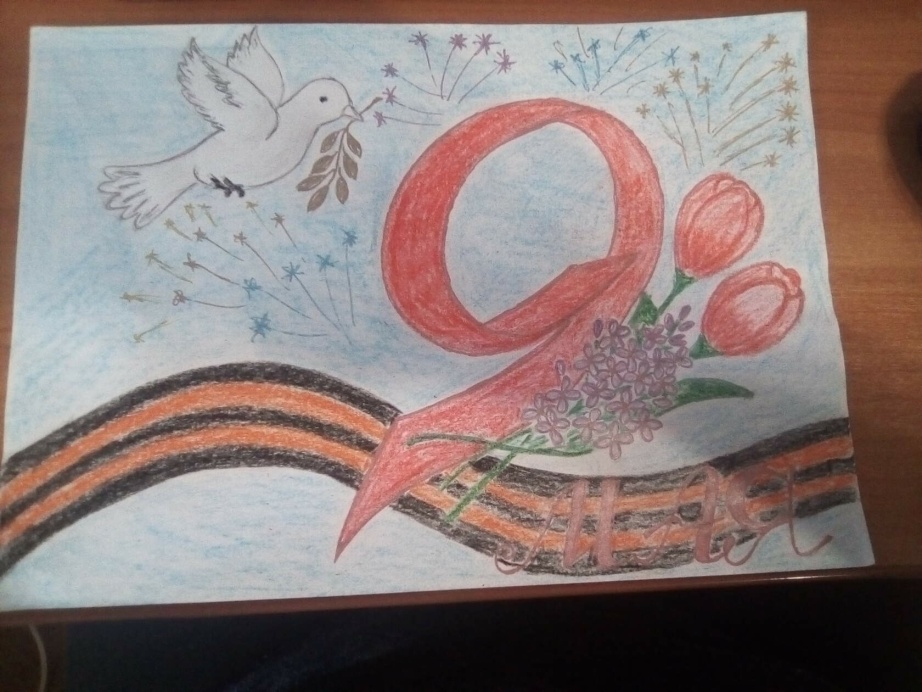 Работа семьи Бояркиных
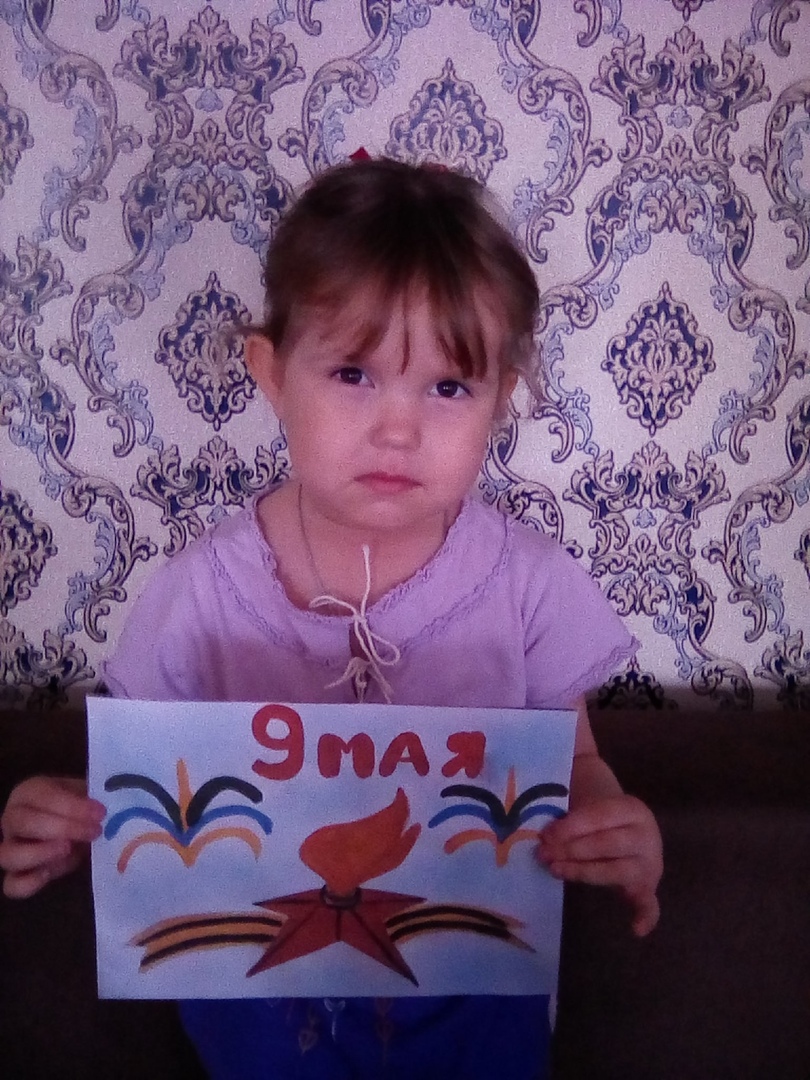 Работа семьи Чепухиных
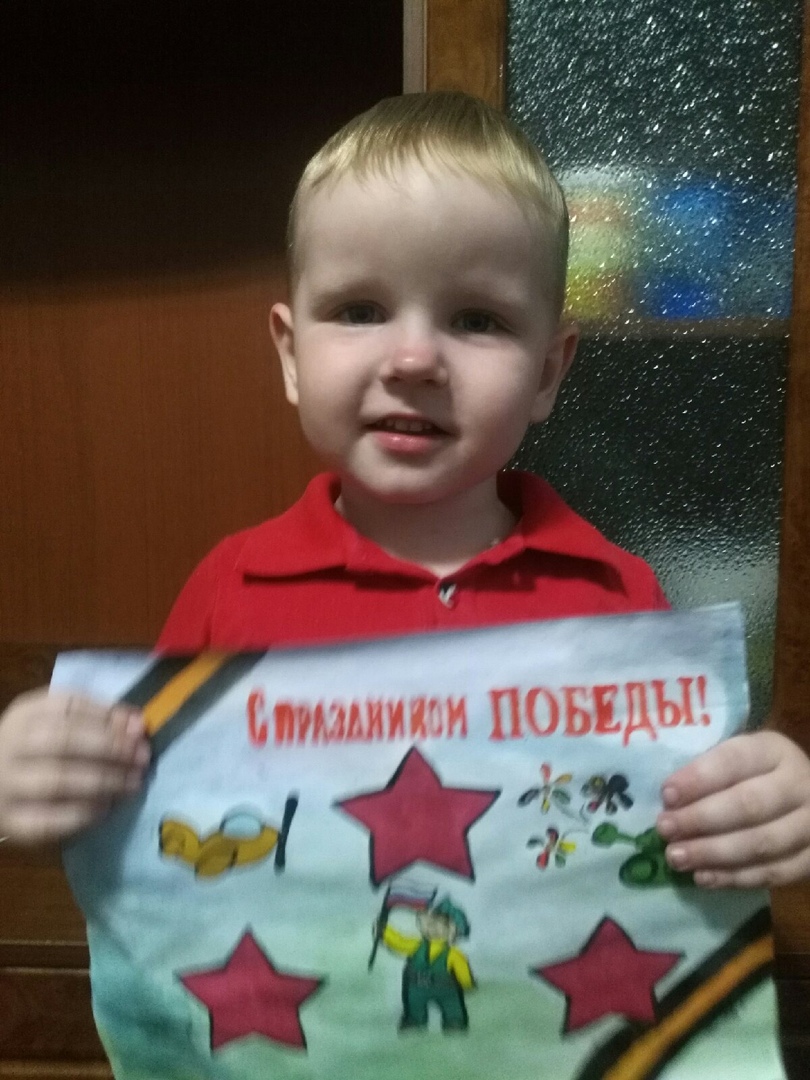 Работа семьи Целовальниковых
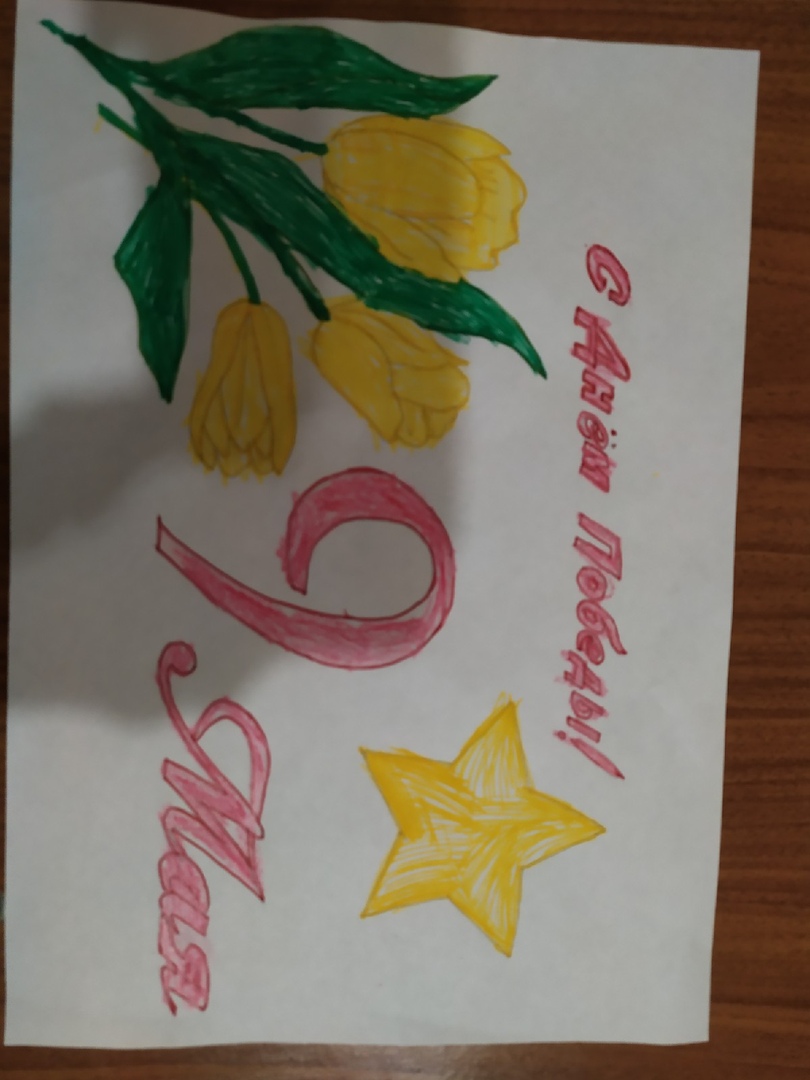 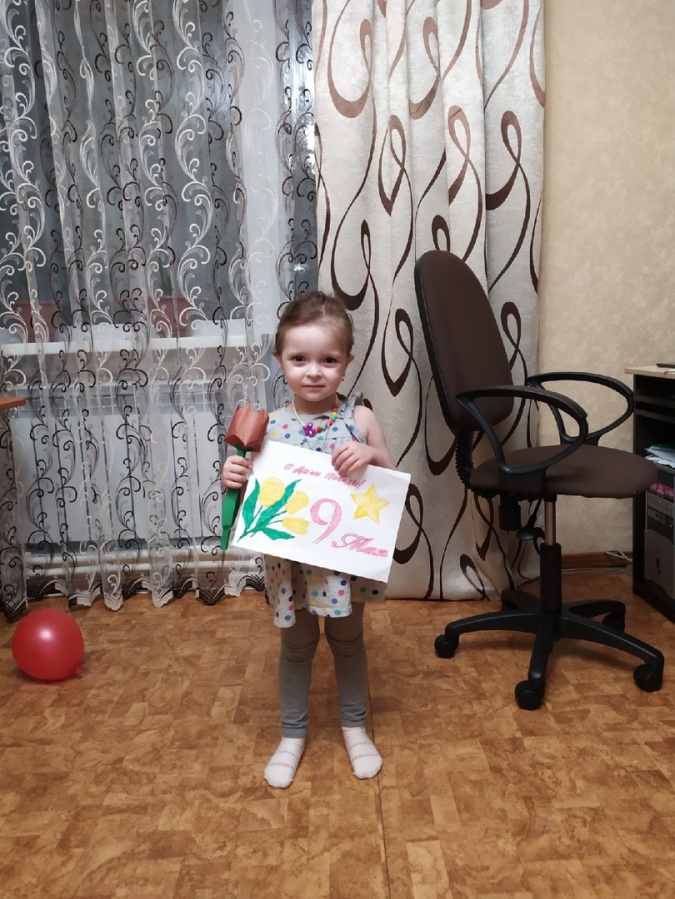 Работа семьи Толкачевых
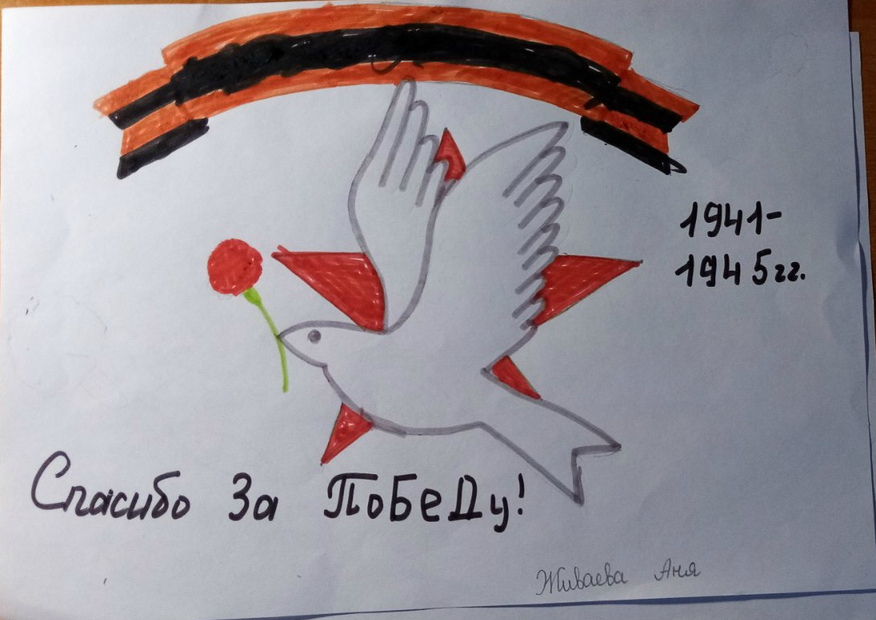 Работа семьи Живаевых
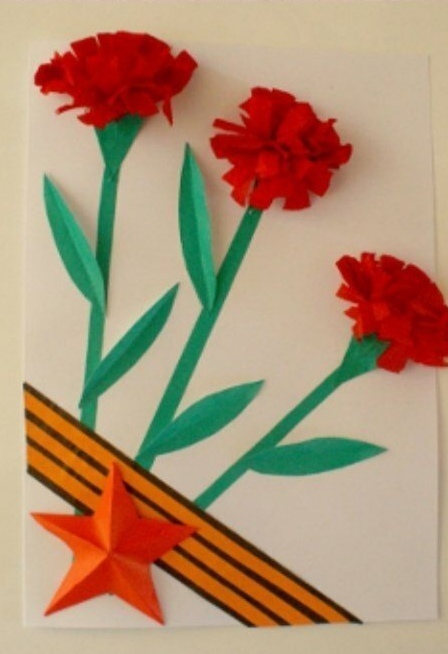 Работа семьи Харитоновых
Спасибо за внимание!!!